Virtual reality(VR)
Samer Alfanek 8C
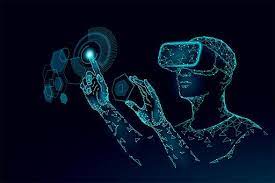 What is virtual reality
Virtual Reality (VR) is a computer-generated environment with scenes and objects that appear to be real, making the user feel they are immersed in their surroundings.
Advantages of virtual reality
Provides Outstanding Visualizations That Aren't Possible In The Traditional Classroom
Creates Interest
Increases Students' Engagement
Improves The Quality Of Education In Different Fields
Disadvantages of virtual reality
VR is a fragmented market
Content creation tends to be customized and, oftentimes, expensive
VR is often an isolating, individual experience – it takes you somewhere else, a place removed from the existing environment
VR is slow for demos
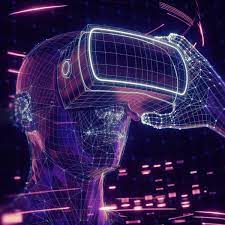 Impact of VR on the society
Right now, VR is being used to detect glaucoma, schizophrenia, and Alzheimer's disease. It has also begun to establish itself as a useful tool for treating PTSD and anxiety disorders, dementia, and autism. VR can even help people complete their physical rehabilitation after an illness or injury.
resources
https://www.iberdrola.com
https://elearningindustry.com
https://www.encora.com
https://bernardmarr.com